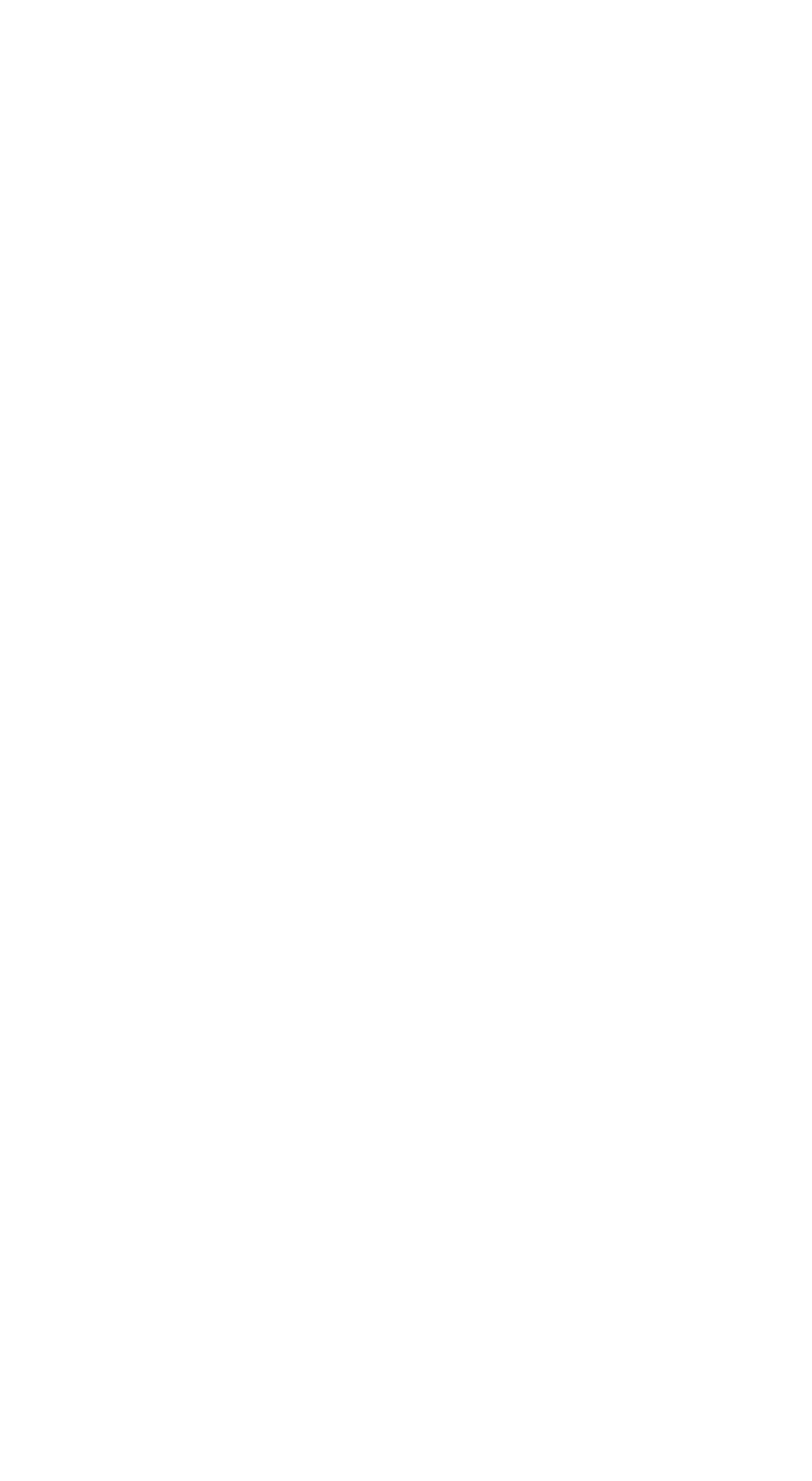 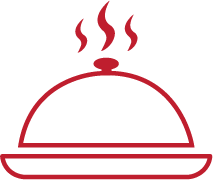 Lunch Restaurant
FIRST COURSE
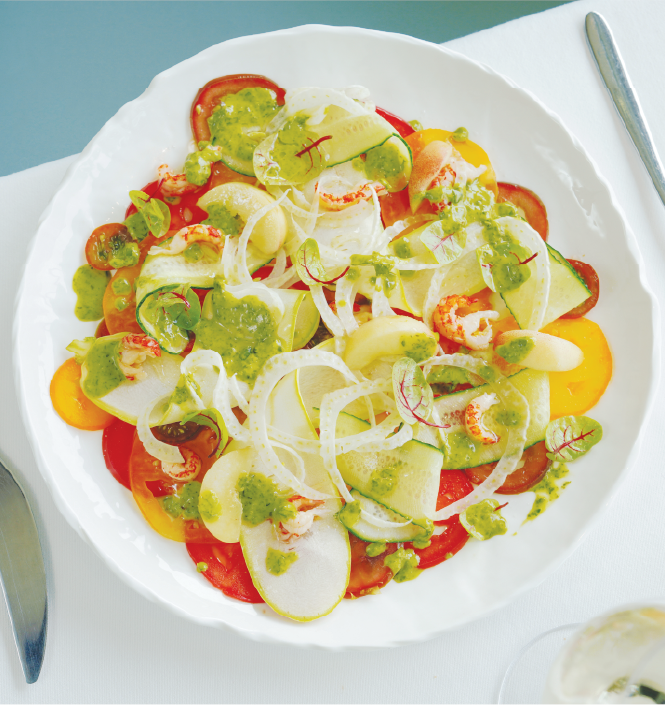 Nachos
Steak
Steak
Fish and Chips
Fish and Chips
$20.00
$9.50
$11.00
$6.50
$13.50
$8.00
$7.50
$12.00
$20.00
$9.50
$11.00
Chocolate Cake
Chocolate Cake with Banana
Chicken Wings
Spaghetti
Spaghetti
Strawberry Cheesecake
Well Done, Medium, Rare
Fish in cream, tomato sauce
Chocolate cake ice cream and banana
House-made crispy tortilla chips
With tomato, garlic cheese, truffle
Fish in cream, tomato sauce
Well Done, Medium, Rare
Chocolate cake with strawberry
With 4 different sauces on your choice
With tomato, garlic cheese, truffle
Strawberry cheesecake and 
vanilla ice cream
MAIN DISH
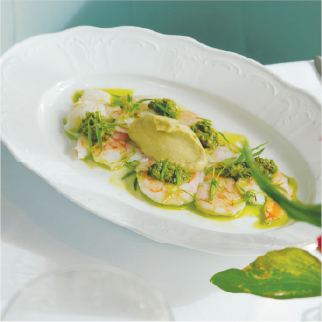 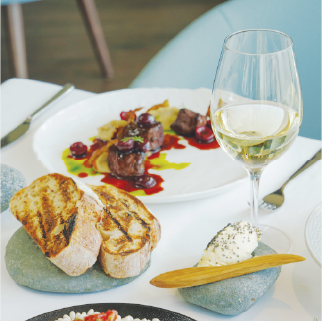 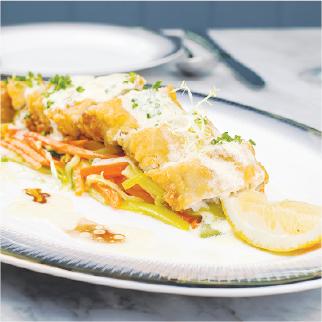 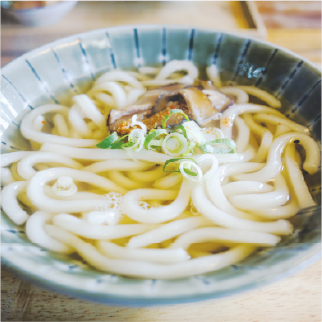 DESSERT
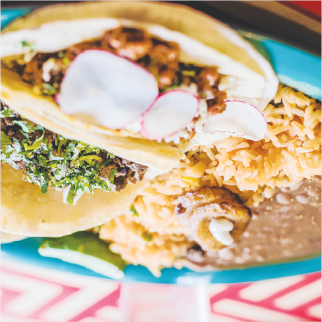 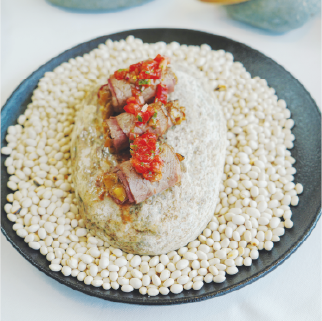